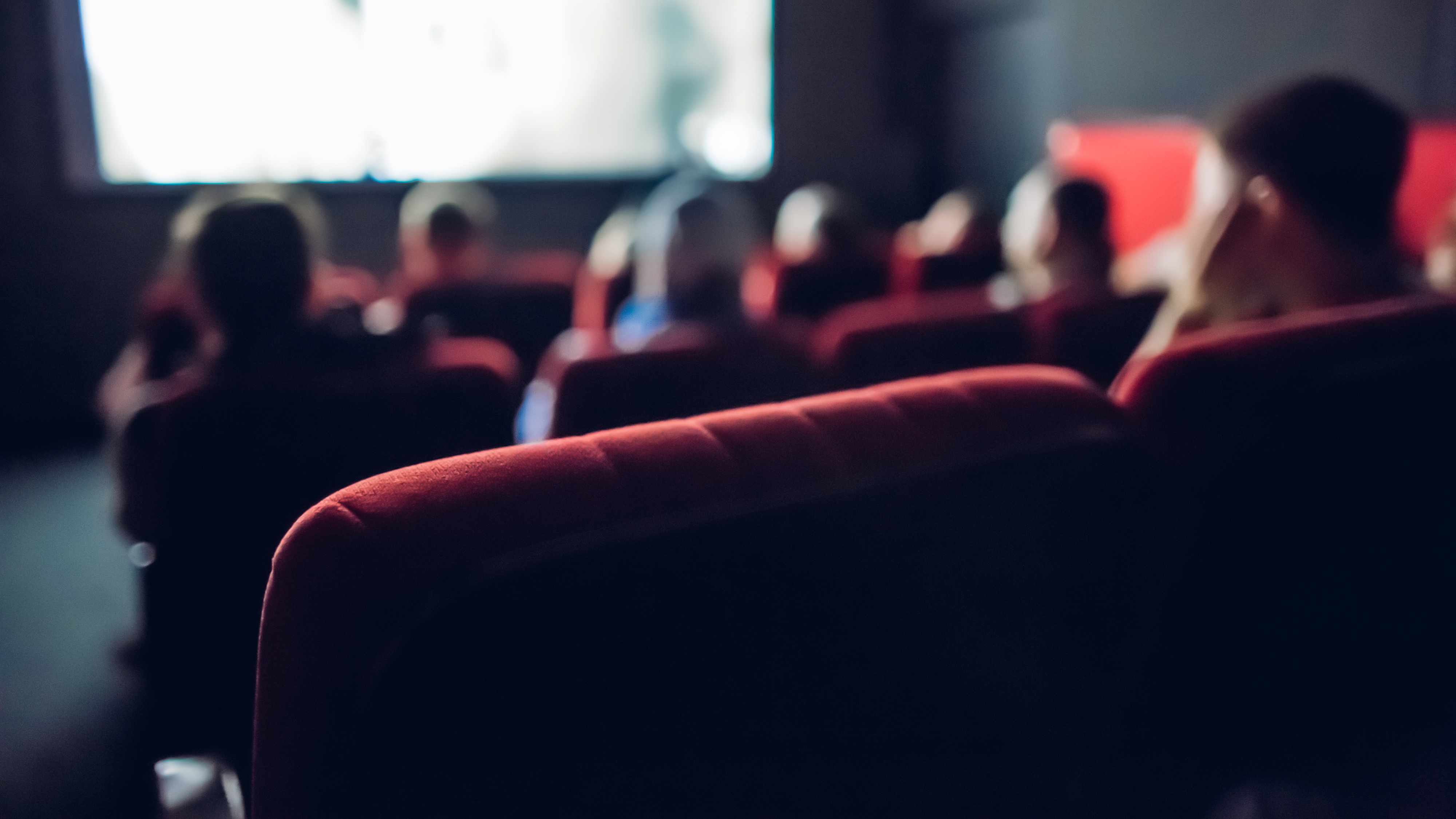 Why Should I Believe in Jesus?
““Are you really the one we are waiting for, or shall we keep on looking?”
— Matthew 11:3
The prophecies are true
01
I’m performing miracles
Matthew 11:4-6
02
The dead are being raised
03
My good news is for the poor
04
Jesus Actually Existed
More manuscripts (~25,000) attest to his existence than any other ancient person.
The manuscript evidence for the teachings of Jesus and the apostles is 100% accurate.
Jesus Actually Existed
The written testimony in the NT about Jesus is based on multiple eyewitness testimony. 
Fifteen contemporary, non-Christian writers attest to the existence of Jesus. (E.g., Tacitus, Josephus, Lucian, etc.)
TWO MORE REASONS TO BELIEVE
— Matthew 11:27
“All things have been handed over to me by my Father, and no one knows the Son except the Father, and no one knows the Father except the Son and anyone to whom the Son chooses to reveal him.”
01
His mind was powerful to know and reveal God.
“Jesus was the smartest person who ever lived.”
—Dallas Willard, The Divine Conspiracy
HE SPEAKS AS GOD
PAST
PRESENT
FUTURE
“Truly, truly, I say to you, before Abraham was, I am”
 (Jn 8:58)
“Take heart, my son; your sins are forgiven.” 
(Matt 9:2)
“The word that I have spoken will judge him on the last day.”
(Jn 12:48)
HE CLAIMS TO BE GOD
—  John 14:9


“Any one who has seen me has seen the father”
“I and the Father are one.”

— John 10:30
— Matthew 11:28-29
“Come to me . . . for I am gentle and lowly in heart . . . “
02
“Jesus was
 The Man for Others.” 
— Dietrich Bonhoeffer, Letters and Papers from Prison
His heart was humble to sacrifice for everyone else
Jesus Came to Give his Life for Many
Come to me, All who labor and are heavy laden, and I will give you rest.”
— Matt 11:28
“. . . a friend of tax collectors and sinners!” 
— Matt 11:19
(e.g., Luke 19:1-10; Mark 1:40-42)
“For my yoke is easy (‘kind’), and my burden is light.”   
— Matt 11:30
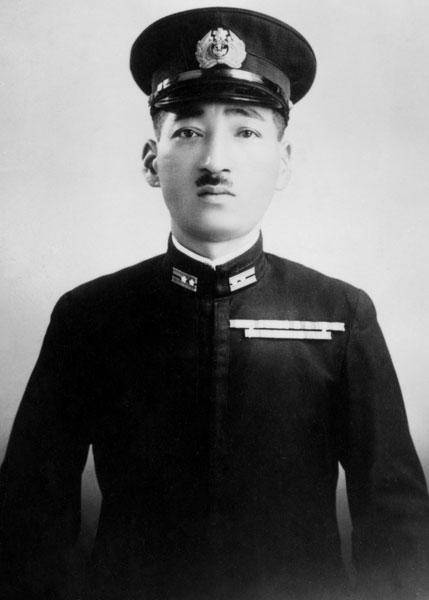 Mitsuo Fuchida
When the Japanese pilot read for the first time the story about Jesus crying out to his Father for forgiveness of those who were crucifying him, Fuchida believed that Jesus must be the Son of God because no human being could forgive his enemies like that. He spent the rest of his life telling others about the love of Jesus
Reflection
(From: Tom Gilson, Too Good to be False)
Napoleon, 
Bill Gates, 
Thanos, 
Stalin, 
Genghis Khan, 
Superman, 
Mark Zuckerberg,
 etc.
01
WHO ARE THE MOST POWERFUL PEOPLE IN HISTORY AND LITERATURE?
Mother Theresa, 
Martin Luther King, Jr, Mahatma Gandhi, Frodo, 
Abraham, 
Lincoln, 
Mom
02
WHO ARE THE MOST SELF-SACRIFICAL PEOPLE IN HISTORY AND LITERATURE, (OUTSIDE THE BIBLE)?
Mother Theresa, 
Martin Luther King, Jr, Mahatma Gandhi, Frodo, 
Abraham, 
Lincoln, 
Mom
Napoleon, 
Bill Gates, 
Thanos, 
Stalin, 
Genghis Khan, 
Superman, 
Mark Zuckerberg,
03
What do you notice about these two lists?
Jesus is the only perfectly powerful and self-sacrificial person in all of history and literature
No one has ever written anything like the Gospels.
The Gospels are true accounts of the real life of the most extraordinary person ever.
WHY SHOULD WE BELIEVE?
Don’t dismiss Jesus, but trust in him and come to him to give you rest and to lead           your life.
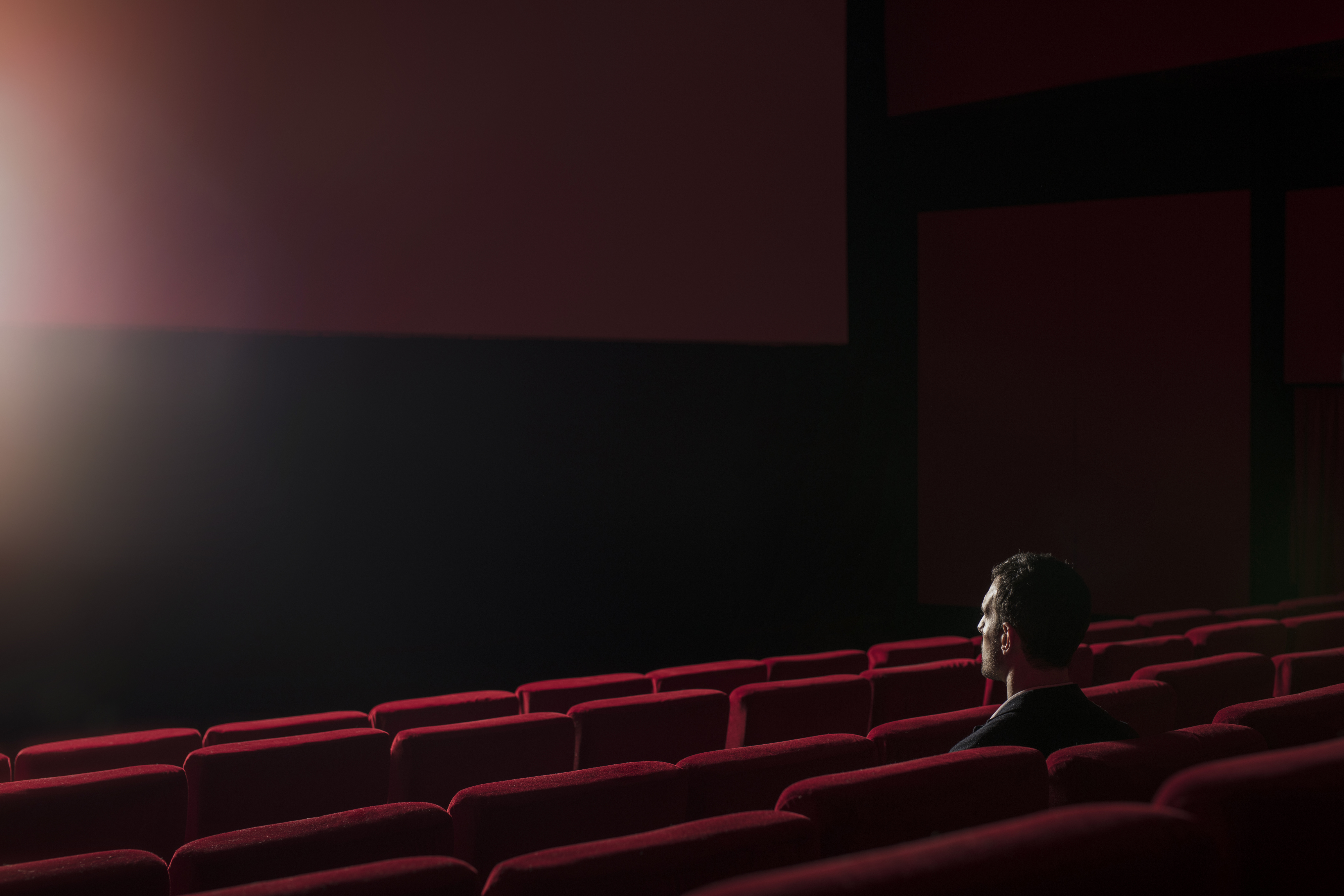